ТЗ на автоматизацию закрытия операций
Задачи: 

Штрих-код назначается на физическое лицо.
Штрих-код назначается на производственную операцию.
В печатную форму сменного задания, напротив каждой операции, размещен соответствующий штрих-код.
Работник сканирует свой бейдж со штрих-кодом. После этого программа автоматически находит исполнителя в системе и вносит его данные в соответствующую операцию.
Работник находит нужную операцию, сканируя код в автоматическом режиме или вводя его вручную, и фиксирует ее выполнение.
ТЗ на автоматизацию закрытия операций
Штрих-код назначается физическое лицо.
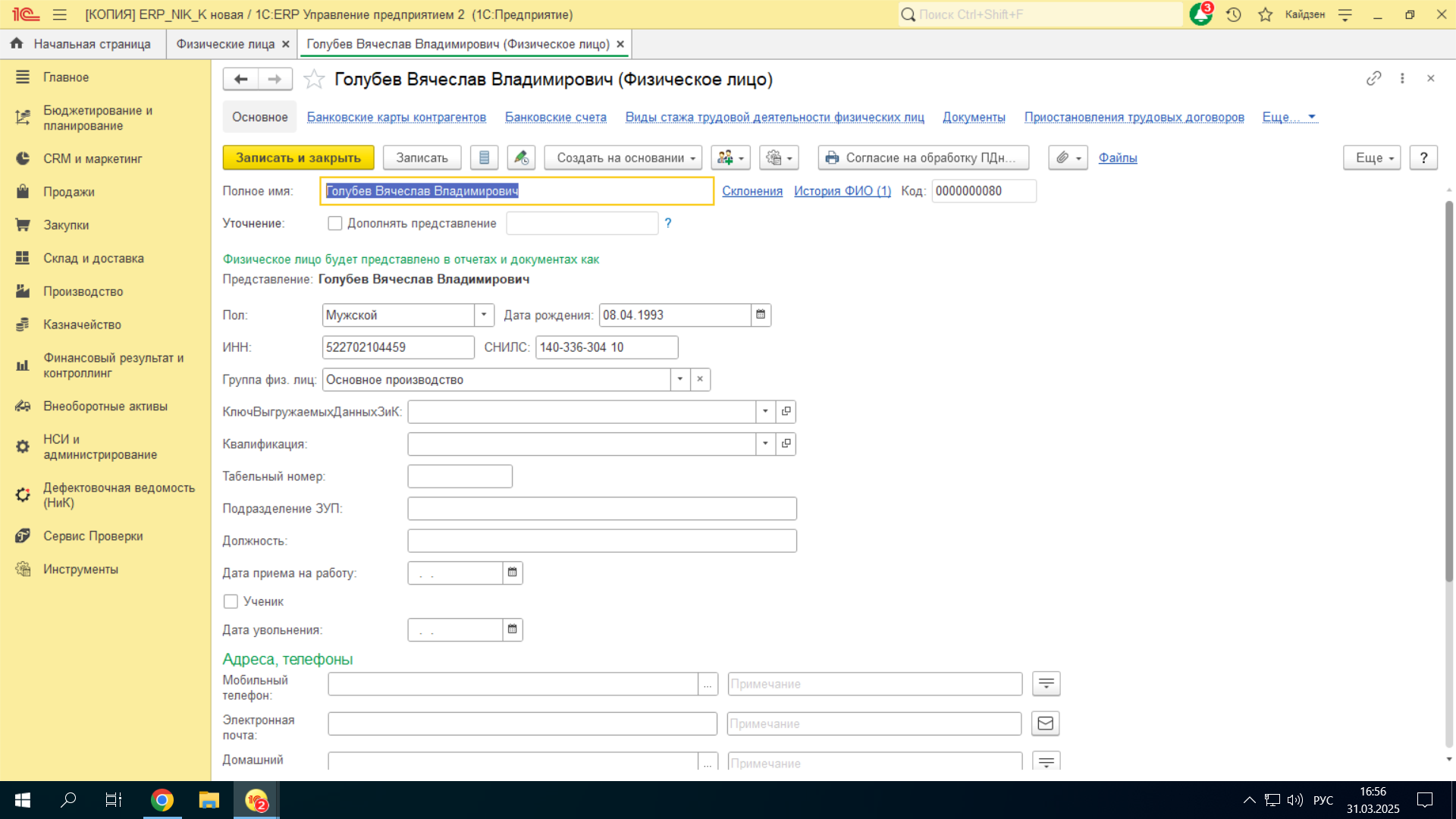 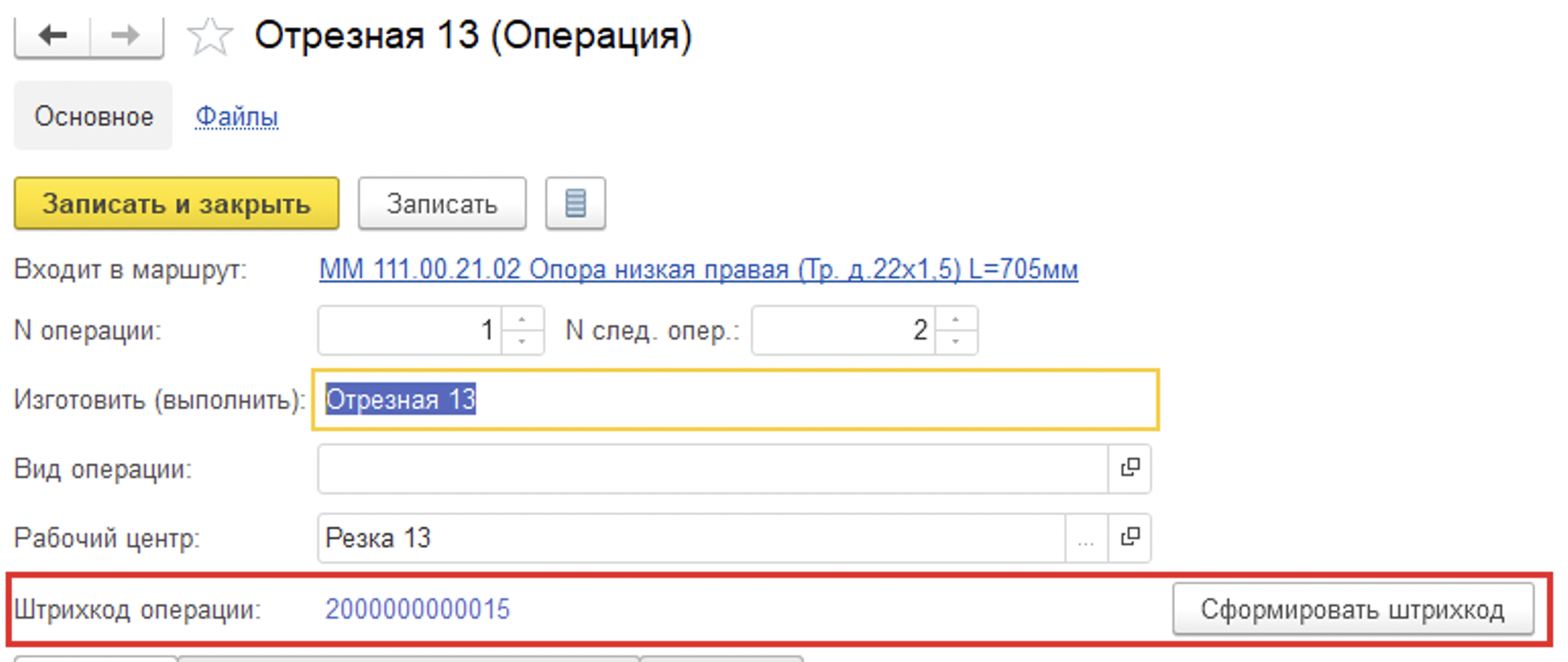 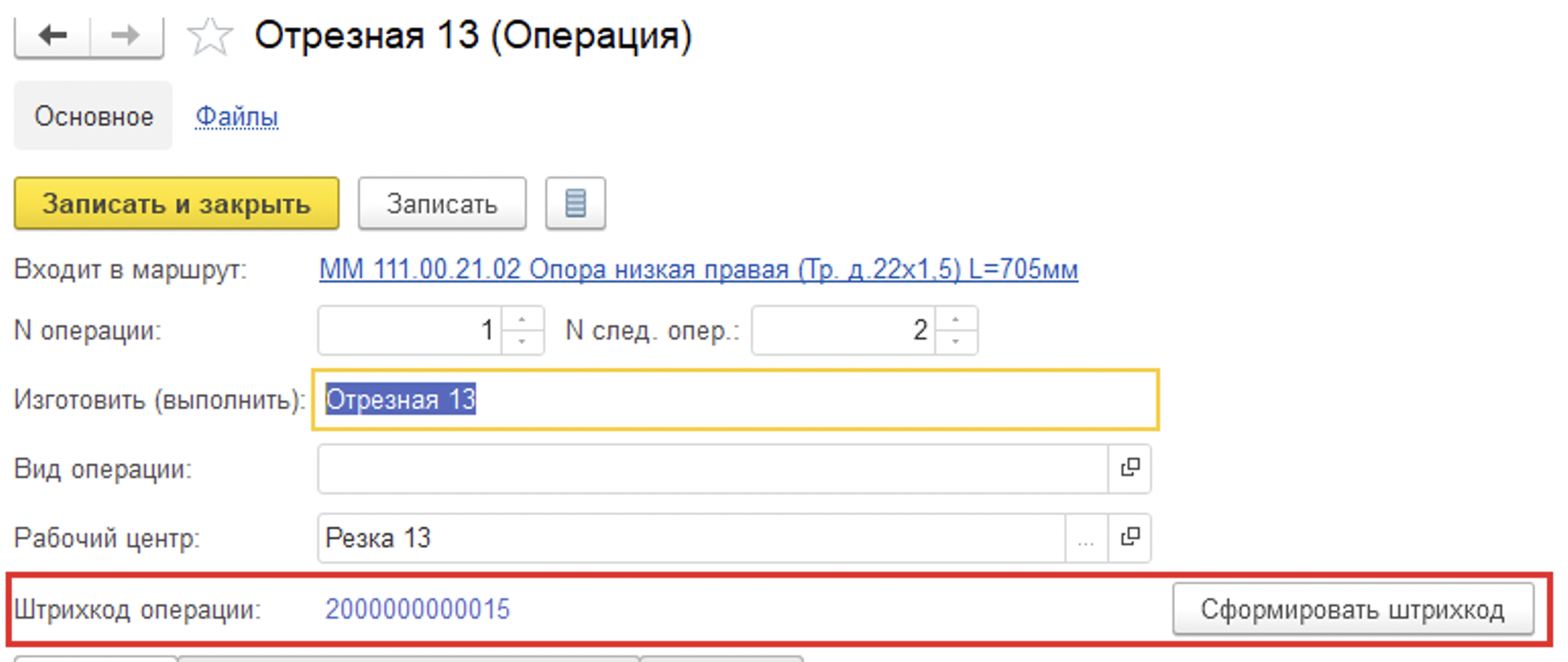 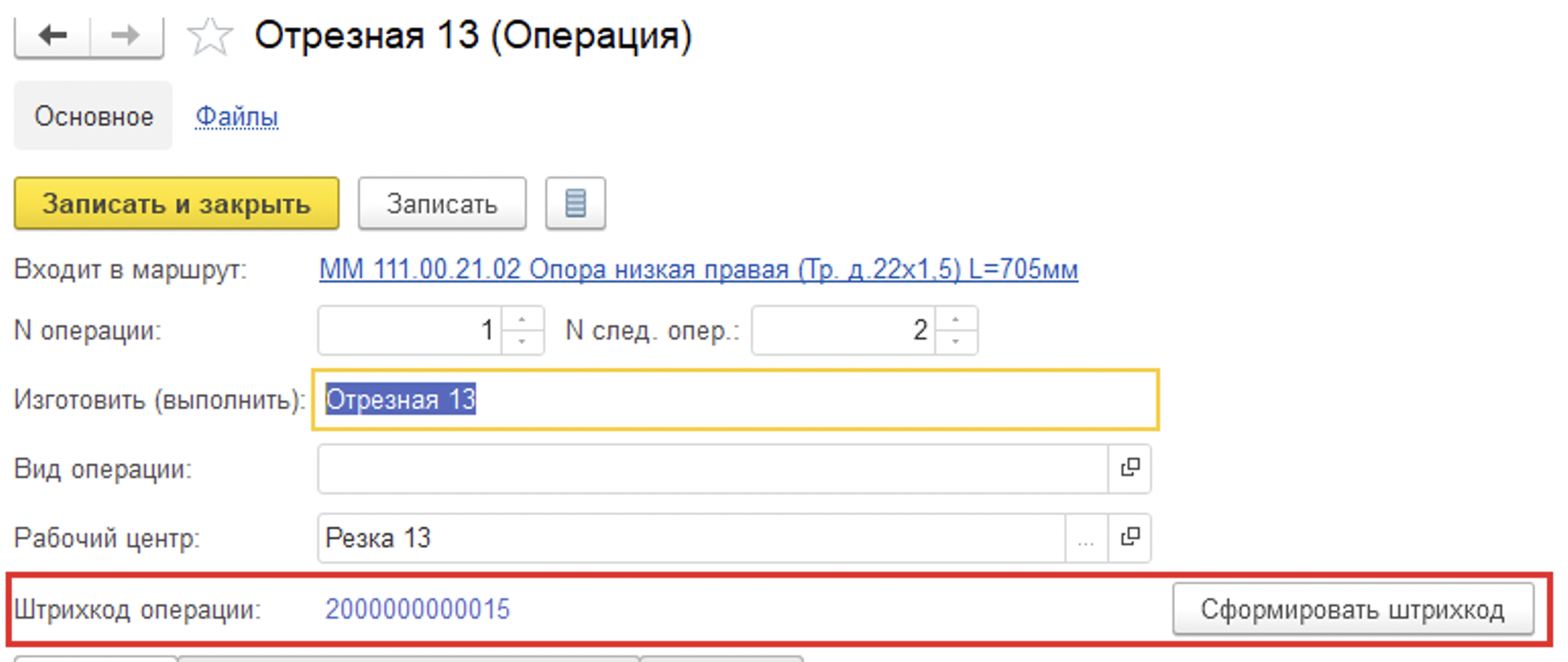 В карточке физического лица указывается штрих-код как дополнительный реквизит.
ТЗ на автоматизацию закрытия операций
Штрих-код назначается на производственную операцию.
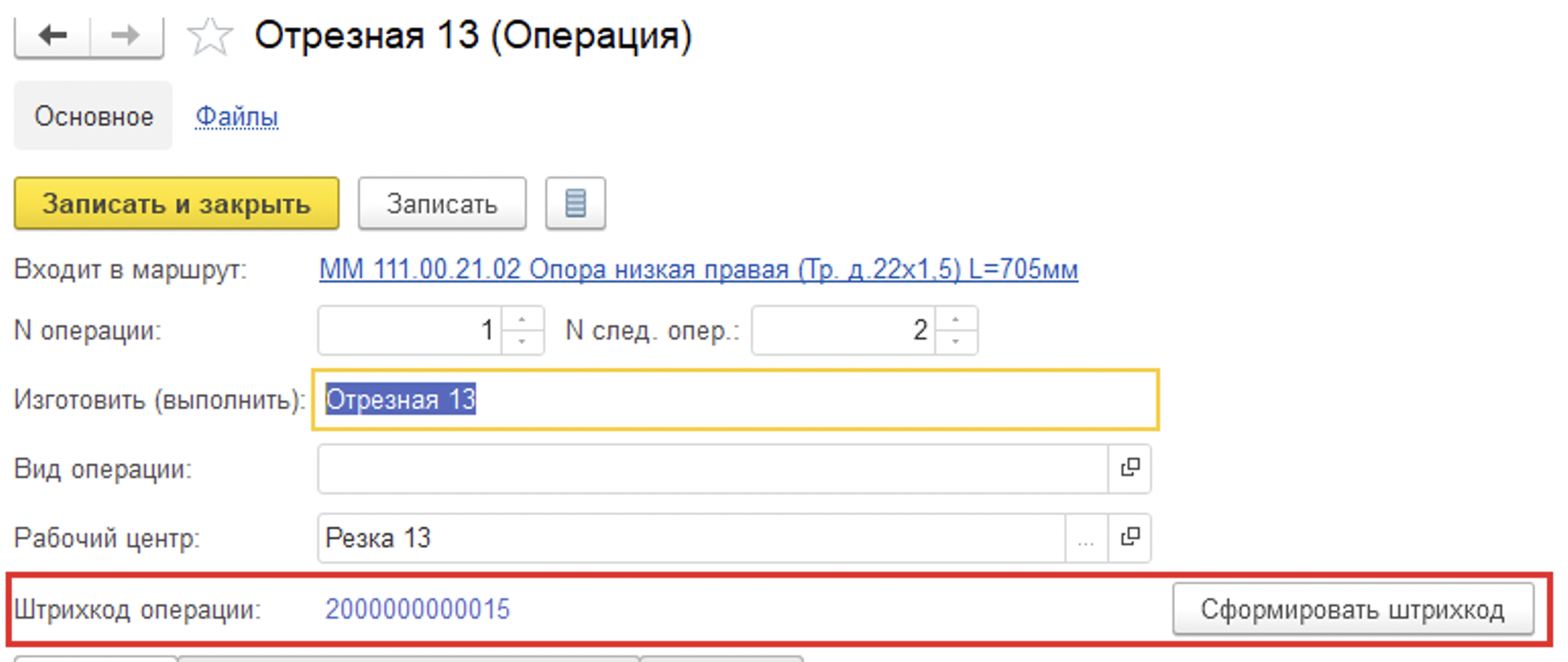 Про формировании производственной операции в автоматическом режиме формируется уникальный код операции и записывается как дополнительный реквизит в документ.
ТЗ на автоматизацию закрытия операций
В печатную форму сменного задания, напротив каждой операции, размещен соответствующий штрих-код.
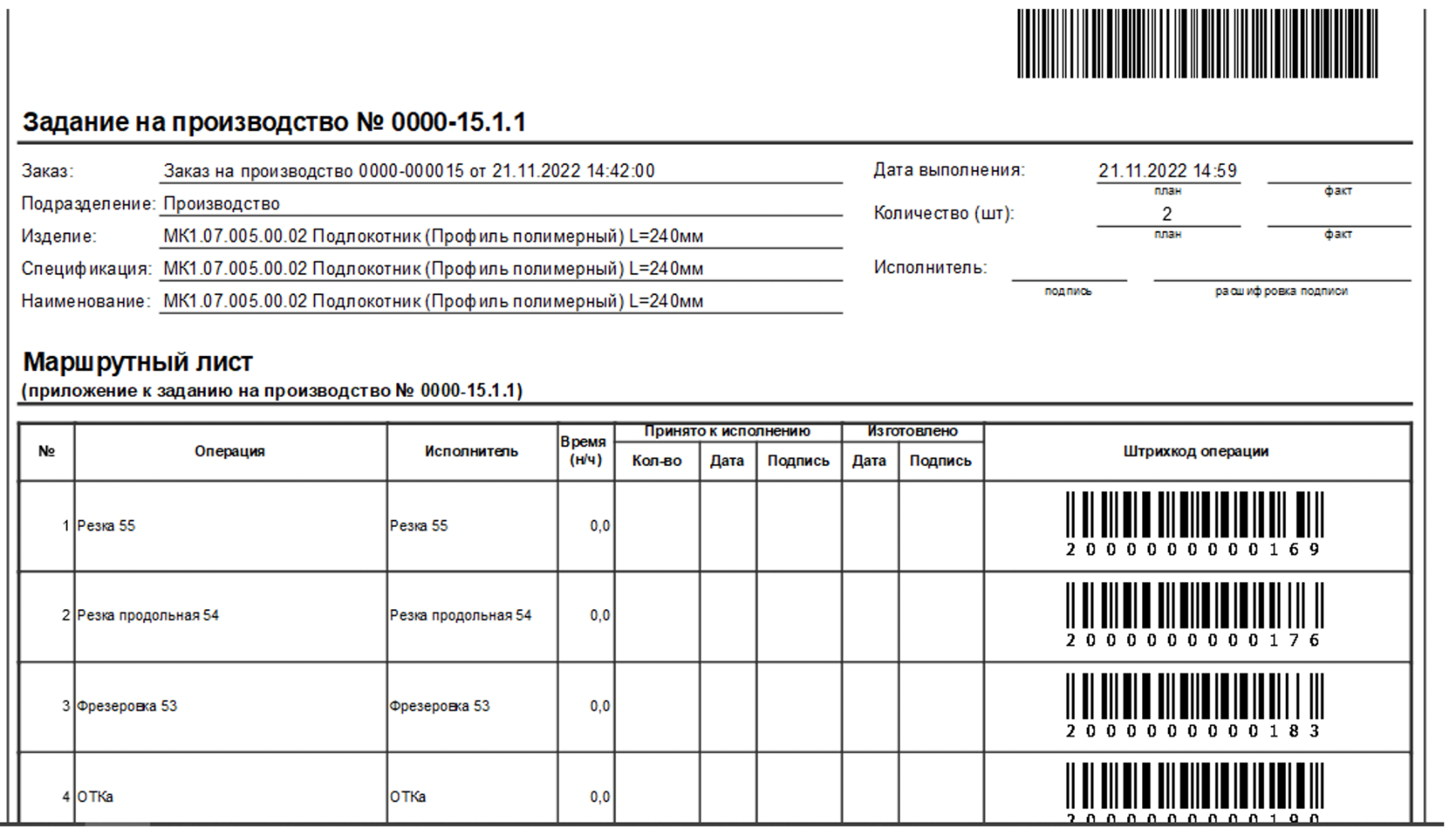 В печатную форму «Сменного задания (по рабочим центрам)» добавить колонку с указанием штрих-кода операции.
ТЗ на автоматизацию закрытия операций
Работник сканирует свой бейдж со штрих-кодом. После этого программа автоматически находит исполнителя в системе и вносит его данные в соответствующую операцию.
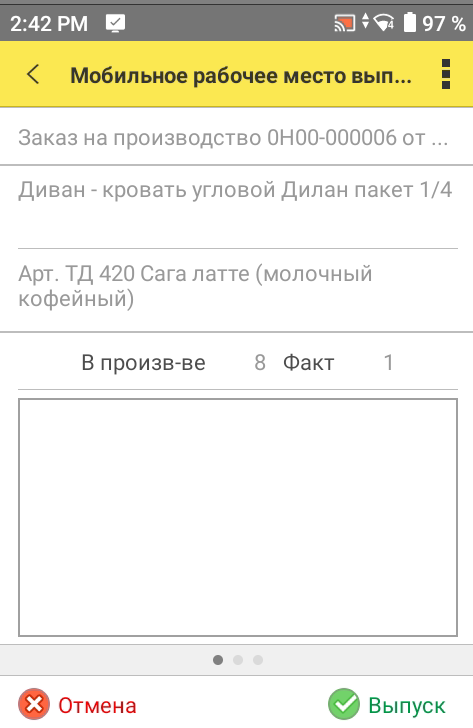 Иванов Иван Иванович
На экране отобразится ФИО сотрудника, на которого будет закрываться операция.
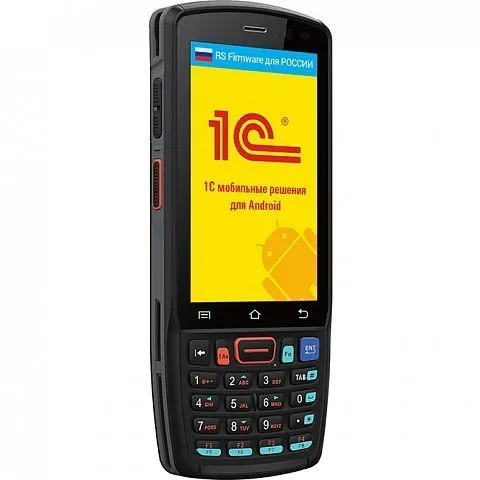 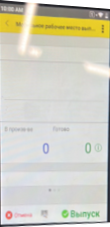 ТЗ на автоматизацию закрытия операций
Работник находит нужную операцию, сканируя код в автоматическом режиме или вводя его вручную, и фиксирует ее выполнение.
Закрытие производственных операций  осуществляется сотрудником на рабочем участке по средствам ТСД (терминала сбора данных).
Для этого необходимо разблокировать ТСД. Выбрать на рабочем столе приложение 1С. Отсканировать штрих-код операции в печатном сменном задании.
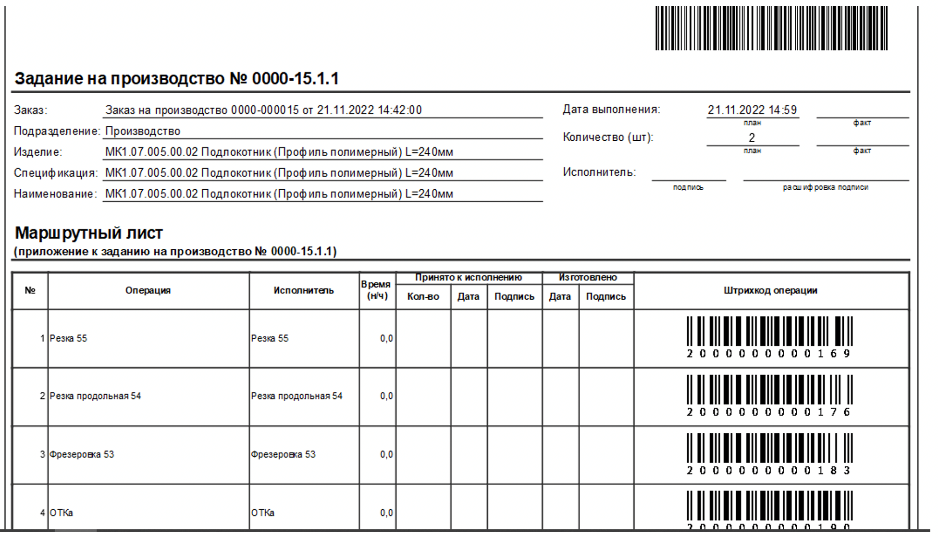 На экране отобразится наименование операции, наименование изделия и характеристика.
А также количество операций к выполнению.
При сканировании операции в мобильном рабочем месте появляется окно ввода количества выполненных операций.

! Можно отсканировать следующую операцию в одном выпуске.
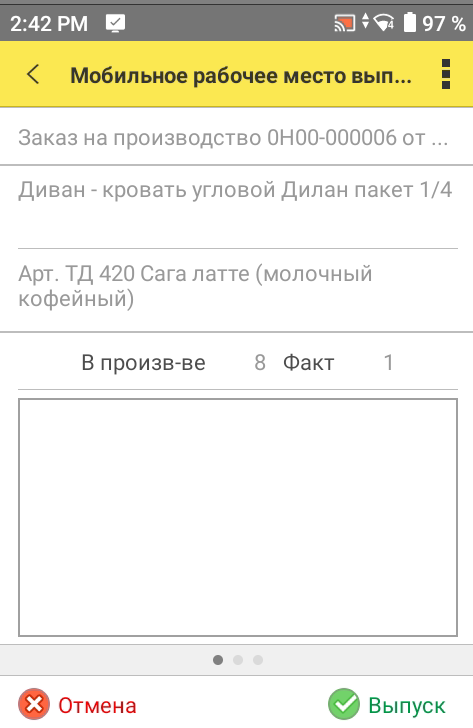 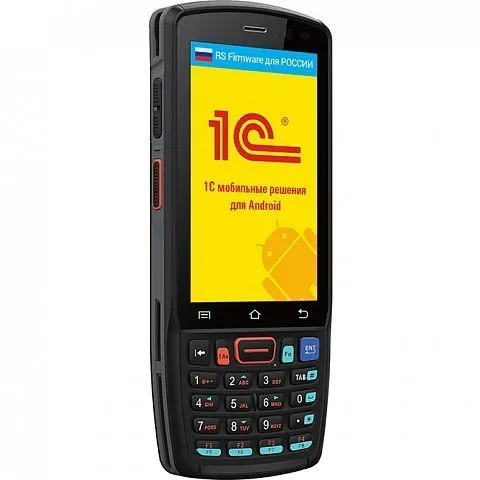 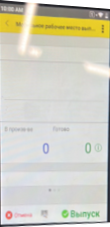 ТЗ на автоматизацию закрытия операций
Работник находит нужную операцию, сканируя код в автоматическом режиме или вводя его вручную, и фиксирует ее выполнение.
Что бы посмотреть список отсканированных операций сделайте свайп вправо.
Исправить количество товаров можно вручную. Для этого нажмите на строку товаров, далее нажмите на количество и введите нужное количество.
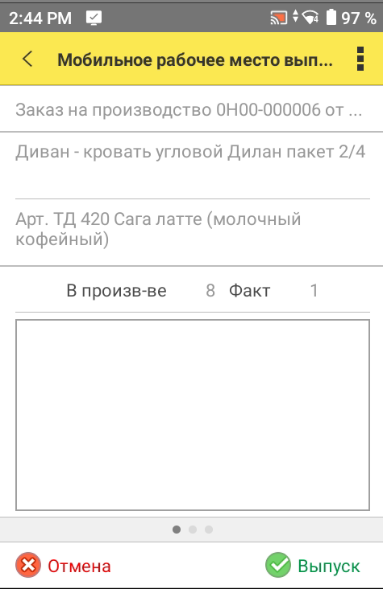 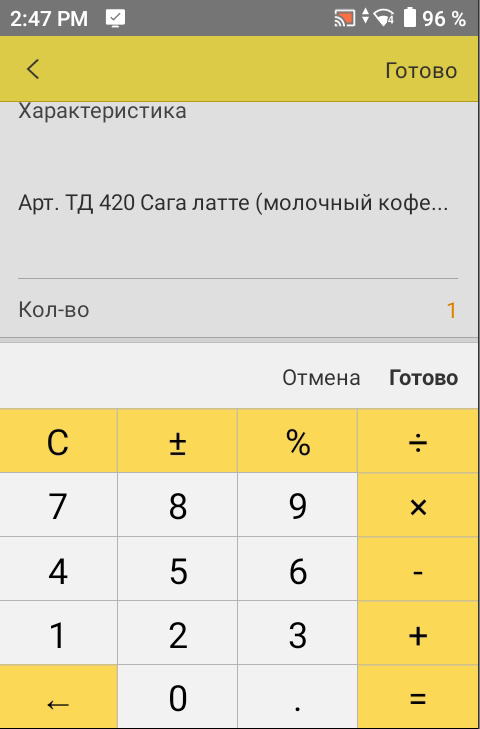 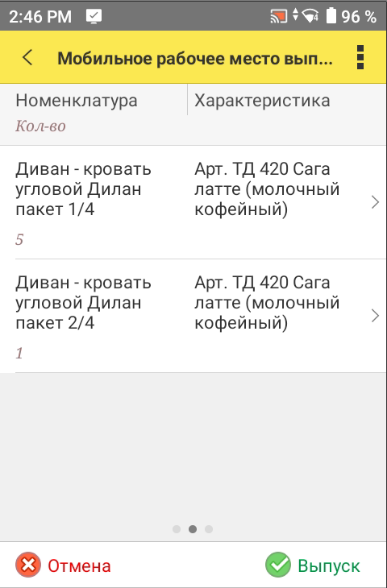 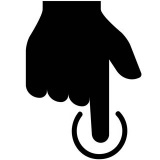 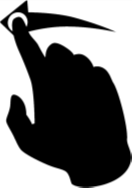 ТЗ на автоматизацию закрытия операций
Работник находит нужную операцию, сканируя код в автоматическом режиме или вводя его вручную, и фиксирует ее выполнение.
Для очистки всех полей нажмите на кнопку «Отмена».  Для завершения выполнения операций нажмите на кнопку «Выпуск».
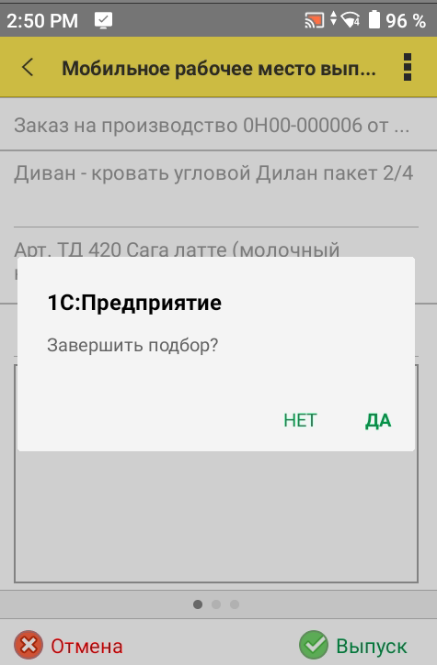 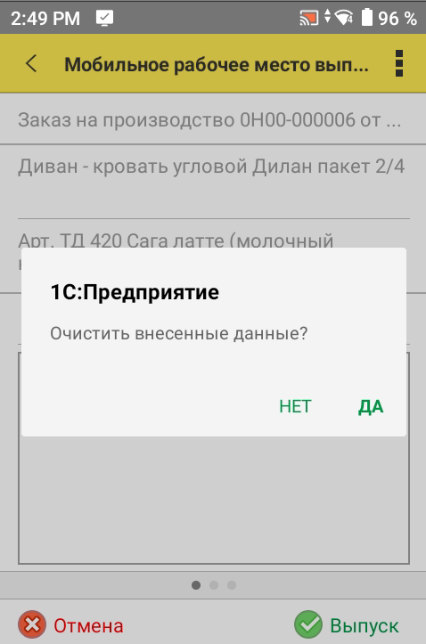 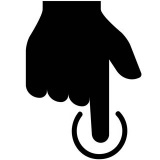 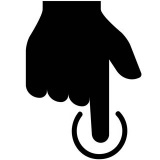 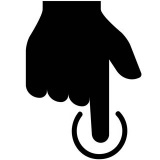 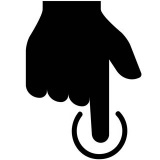 ТЗ на автоматизацию закрытия операций
Работник находит нужную операцию, сканируя код в автоматическом режиме или вводя его вручную, и фиксирует ее выполнение.
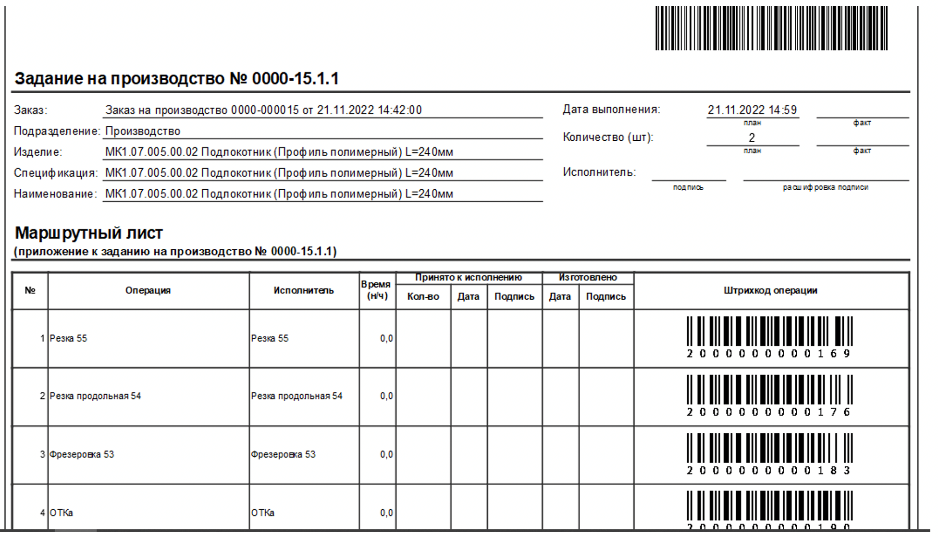 После нажатия кнопки «Выпуск» информация записывается в регистр сведений для дальнейшего завершения операций.
На базе сведений из регистра, запускается обработка выполнения операций каждый час.
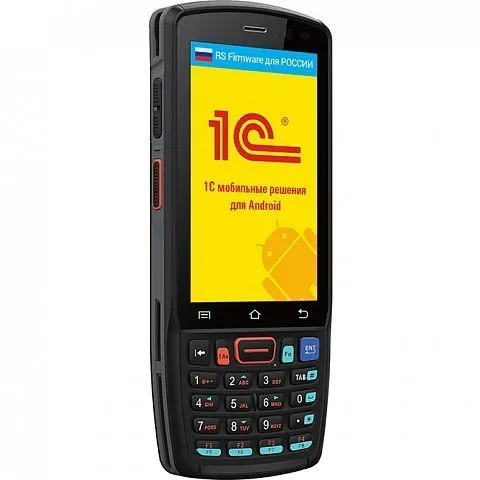 Пример
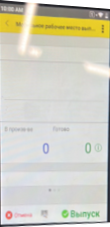 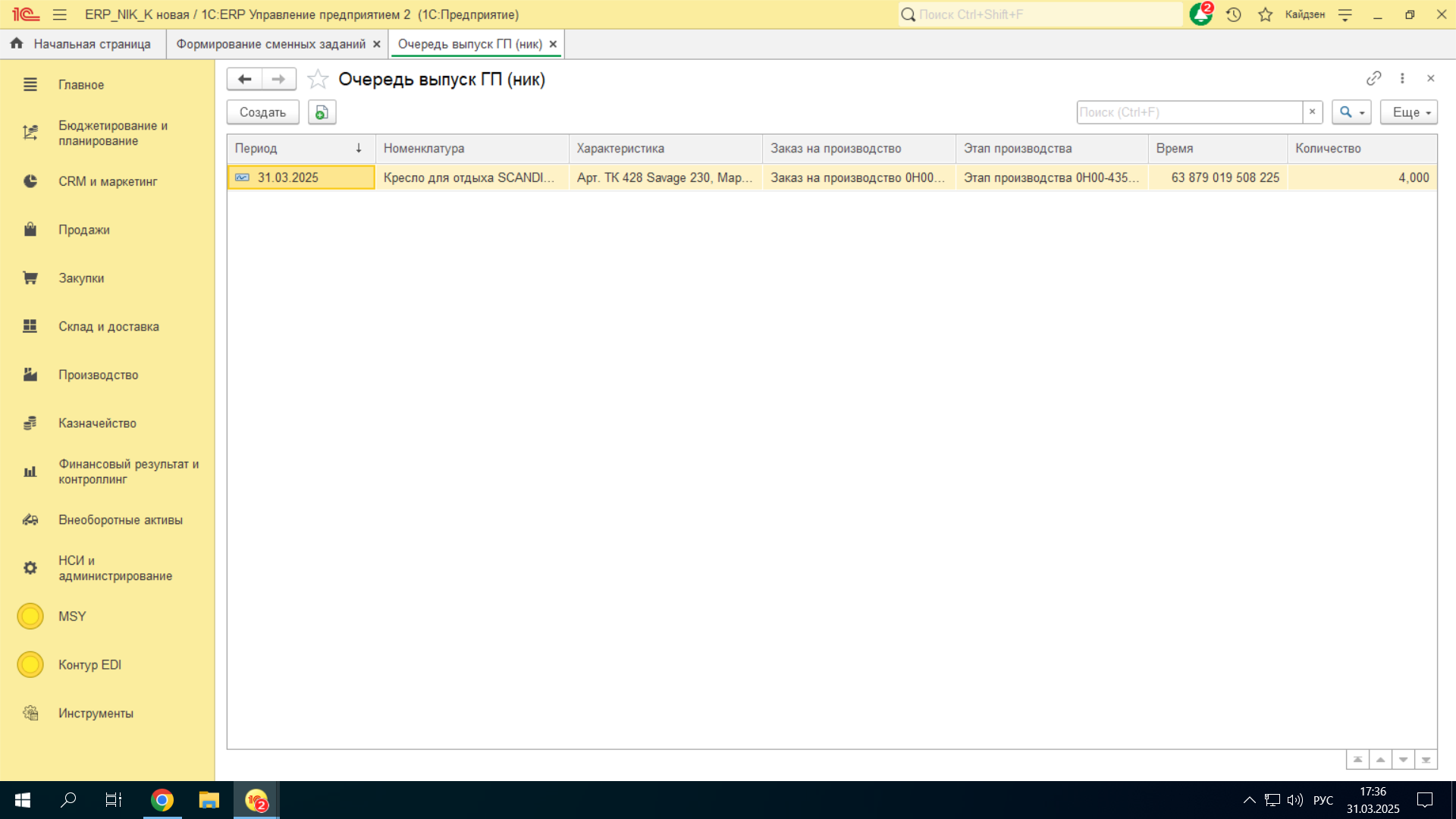 ТЗ на автоматизацию закрытия операций
Работник находит нужную операцию, сканируя код в автоматическом режиме или вводя его вручную, и фиксирует ее выполнение.
Если факт выполнения количества операций меньше планируемого, то операция делиться на две строки, с количеством выполненных операций, и остатком невыполненных.
Строка с не выполненными операциями остается в статусе «Создана». Выполненной производственной операции присваивается статус «Выполнено».
! Выполняется стандартная команда «Разделить документ».
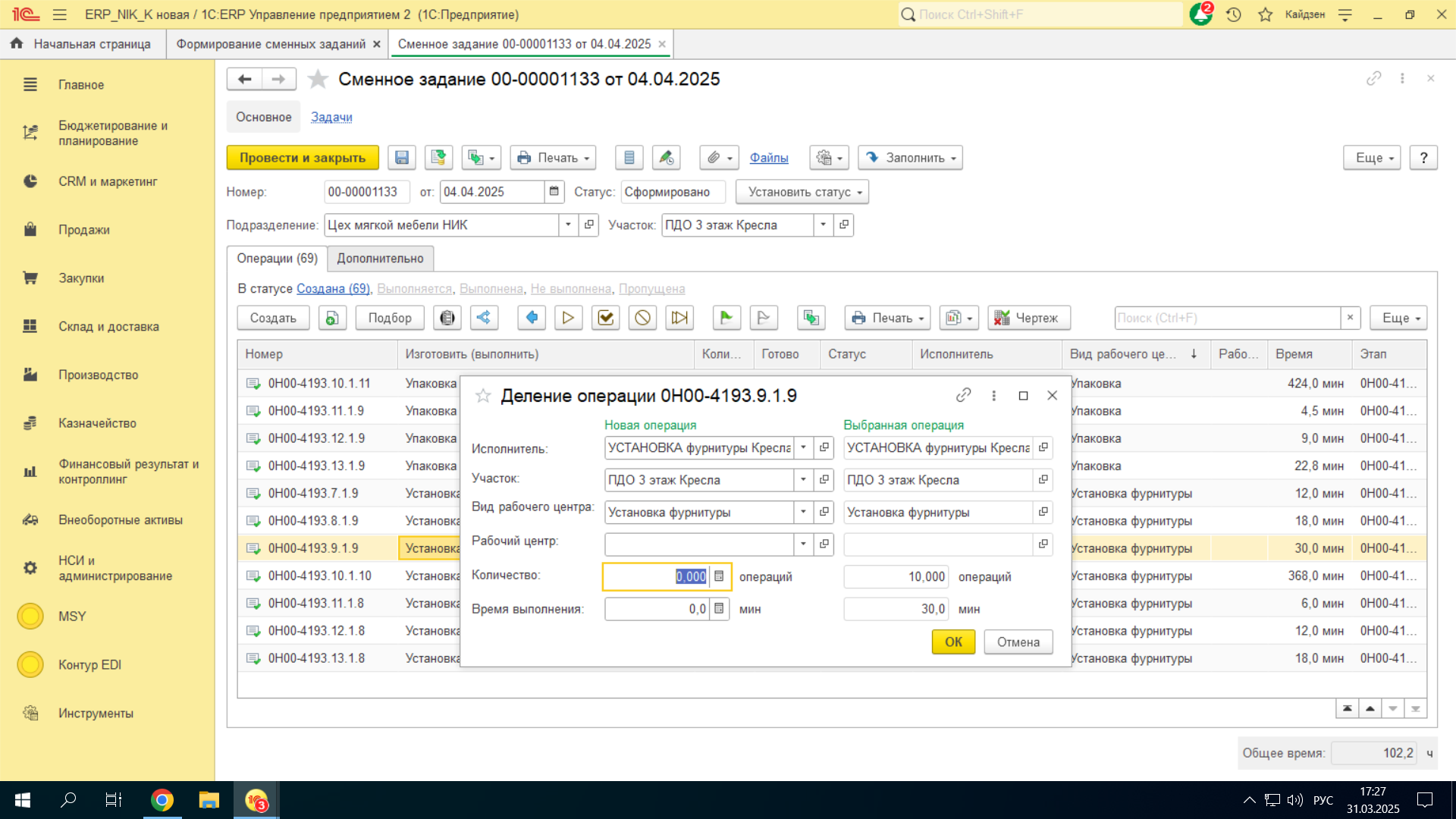 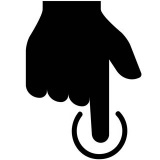 ТЗ на автоматизацию закрытия операций
Штрих-код назначается на сотрудника.
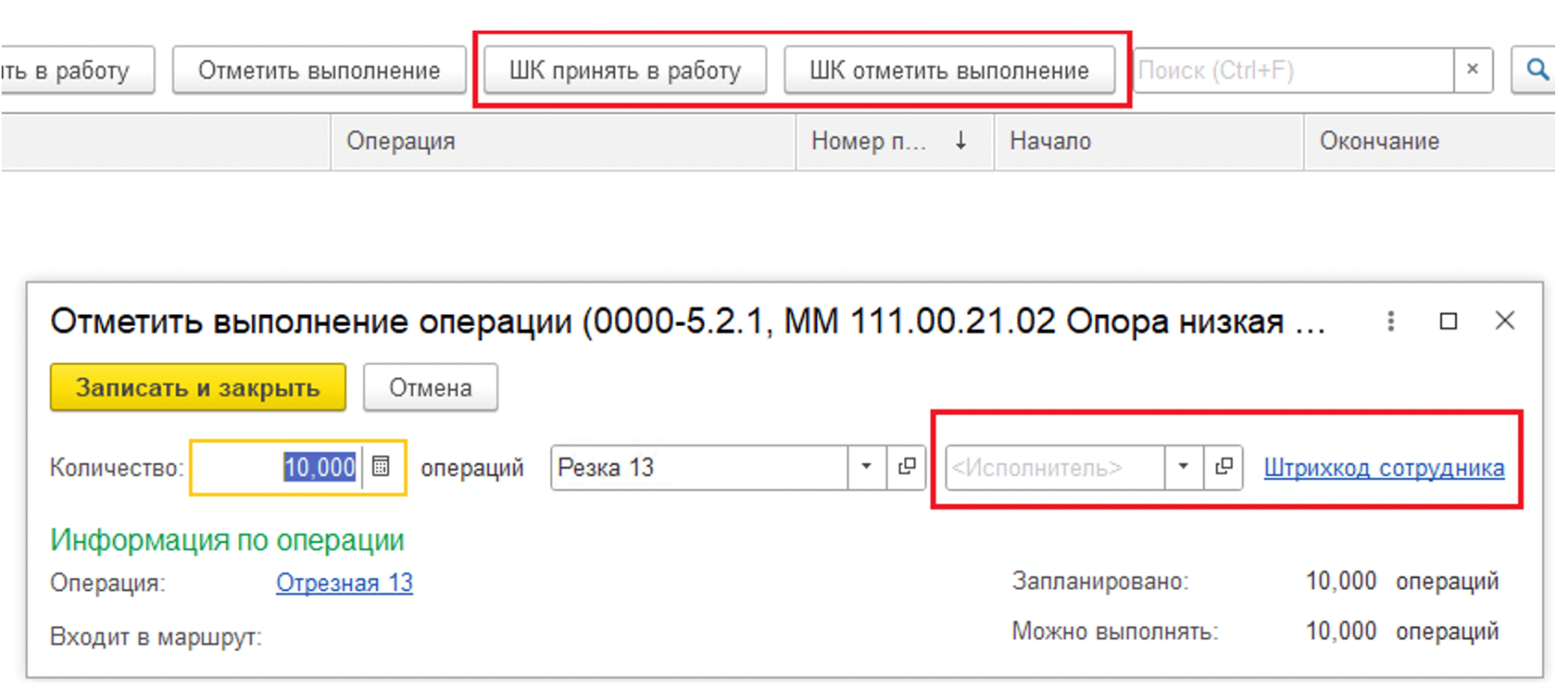 При выполнении обработки исполнитель заполняется на основании отсканированного штрих-кода.